Antibiotic Stewardship Bundle in Urgent CareKelsey Bivacca, DNP, APRN, FNP-BC
PROBLEM STATEMENT
30% antibiotics prescribed in the US outpatient setting are unnecessary (CDC, 2016). 
Consequence of overprescribing includes antibiotic resistance, increased disease severity and length, adverse effects and complications, increased healthcare cost, re-hospitalization, and death (The Center for Infectious Disease Research and Policy, n.d.). 

PROJECT PURPOSE
Purpose: Implement an Antibiotic Stewardship Bundle in an urgent care clinic. 
Aim: Decrease inappropriate antibiotic prescriptions and increase best prescribing practice for URIs. 
In otherwise well adults 18-65 seeking care in UC for URI symptoms, dose the use of an Antibiotic Stewardship Bundle inform best prescribing practice and decrease inappropriate antibiotics when compared to current standard over 3-month period? 

MODEL/NURSING THEORY
Quality Improvement Model 
Pender’s Health Promotion Model Theory
METHODS
Subjects: Otherwise well adults 18-65 seeking care in UC for URI symptoms.

Setting: Urgent care clinic in Central Florida. 

Instruments/Tools
Chart Extraction Tool collecting data including demographics, diagnosis, symptoms and duration, diagnostics, treatment. 
Provider Survey measuring attitudes and decision making. 
 
Intervention and Data Collection
Interventions: Public commitment posters, visual reminders, watchful waiting and delayed prescribing protocols, smart phrases in EMR, provider CME. 
Chart Abstraction tool used to calculate IAP % on URI visits for 3-month post-intervention period compared to 3-month retrospective data. 
Provider survey used to collect data on attitudes and decision making on provider prescribing habits.
RESULTS
Factors Impacting Antibiotic Prescribing
SUSTAINABILITY
Clinic site commitment to upholding best prescribing practice.
Provider interest and buy in to improve prescribing practices. 
Interventions adapted into clinic site and have future sustainability. 


REFERENCES
DISCUSSION
IAP % had a statistically significant decrease from 54.7% to 35.4% (p=0.0006). 
46% of total IAPs were prescribed for bronchitis.
Results indicate successful QI practice change, and a need for future focus on improving IAP for bronchitis. 


IMPLICATIONS FOR ADVANCE PRACTICE NURSING
APRNs are regular prescriber of antibiotics and have a duty to uphold best prescribing practices. 
Being antibiotic stewards saves lives, prevents harm, and reduces cost.
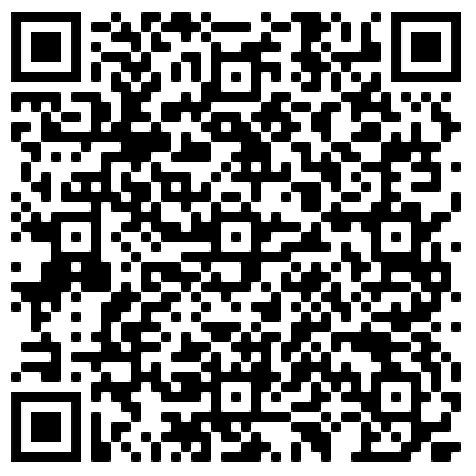 Antibiotic Stewardship Bundle in Urgent Care significantly reduced IAP 19.3%
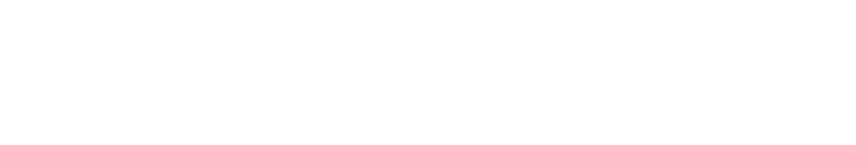 [Speaker Notes: Use Arial font
For text boxes: Do not drop below font size 28, but if you have extra space, you can up the font size until the space is full.
You can move around and customize the template to best fit your information. 
Create a QR Code here: https://www.qrcode-monkey.com/  or here: https://www.qr-code-generator.com/]